সবাইকে স্বাগতম
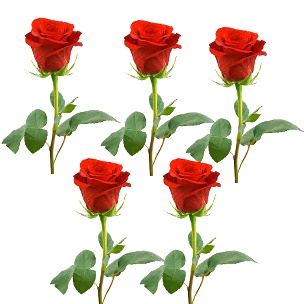 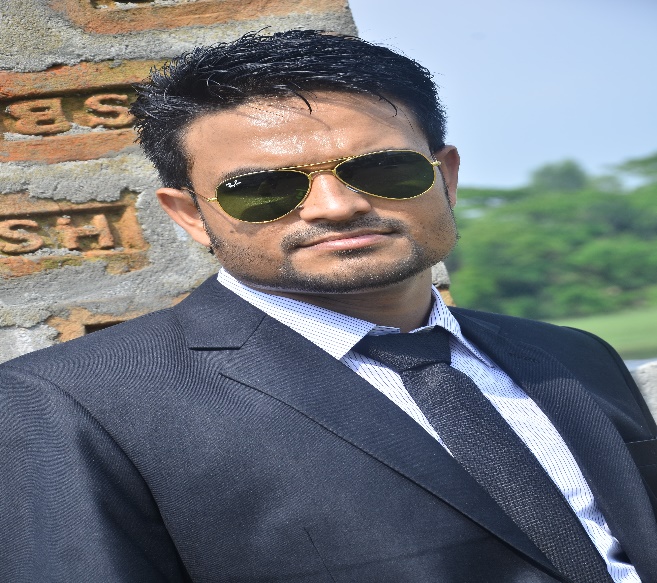 শিক্ষক পরিচিতি


জুবায়ের আহমদ
সহকারি শিক্ষক
শাহজালাল বাজার সরকারি প্রাথমিক বিদ্যালয়
সদর, সিলেট।
পাঠের নামঃ 
নানা রঙের ফুলফল
পাঠ্যাংশঃ আমাদের দেশ..................একটি প্রজাপতি
পূর্ব জ্ঞান যাচাই
জলপরি ও কাঠুরে
ক। কাঠুরে উপহার পেয়ে................................. দিন কাটাতে লাগলো।
খ। কারে খুব গরিব তাই কুড়াল....................... পারলো না।
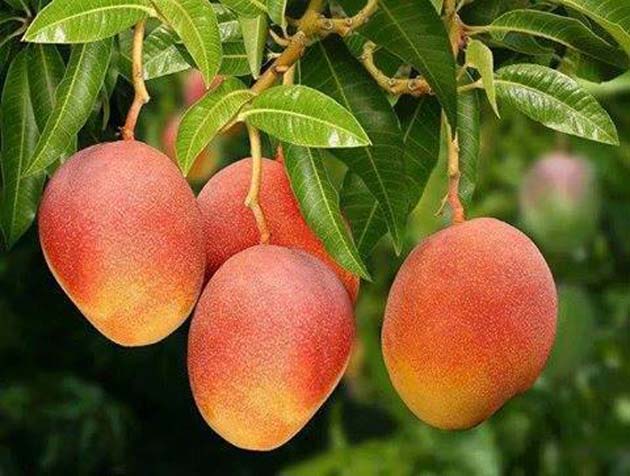 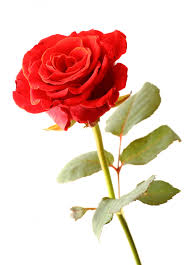 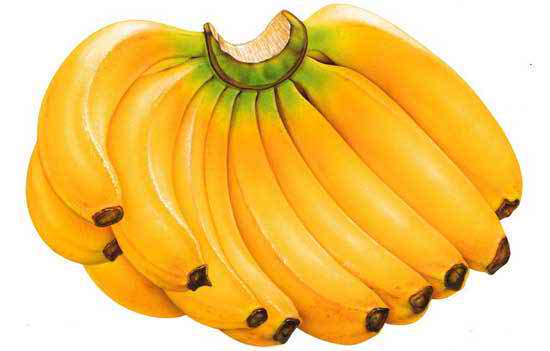 আম
গোলাপ
কলা
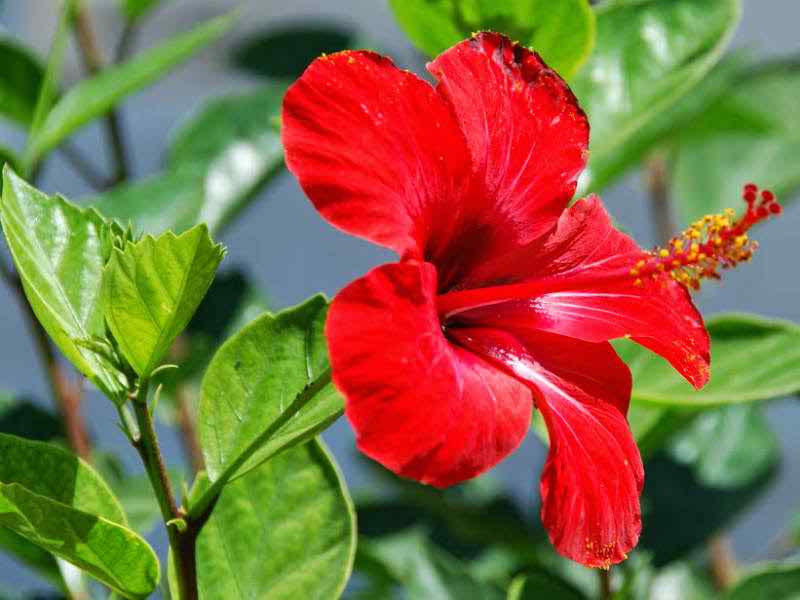 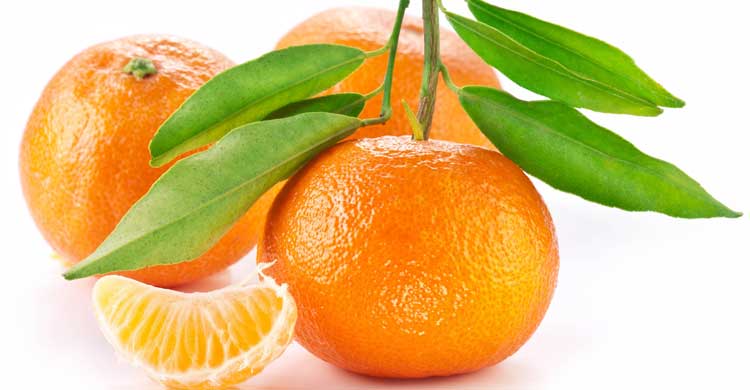 জবা
কমলালেবু
পাঠ ঘোষণা
নানা রঙের ফুলফল
শিখনফলঃ
১.১.১ বাক্য, শব্দ ব্যবহৃত বাংলা যুক্তবর্ণের ধ্বনি শুনে  মনে রাখতে পারবে 
৩.২.১ পরিচিত ফুল সম্পর্কে বুঝতে পারবে
যুক্তবর্ণ
ন্ত
+
ত
=
কিন্তু
ন
=
ঞ
+
ষ
ষ্ণ
উষ্ণ
=
গ
বঙ্গ
+
ঙ্গ
ঙ
নতুন শব্দ
কোষ
দানা
খোসা
মূল্যায়নঃ
কয়েকটি ফুল ও ফলের নাম বলতে পারবে।
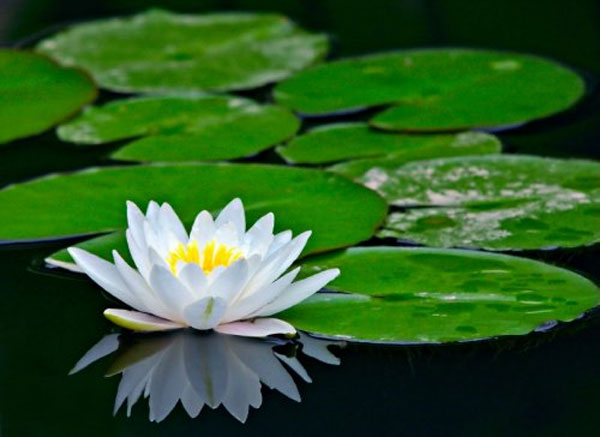 সবাইকে ধন্যবাদ